ИЗ ОПЫТА ИСПОЛЬЗОВАНИЯ ИНТЕРАКТИВНОЙ ДОСКИ НА УРОКАХ   ХИМИИ
Верещагина Ирина Александровна, 
учитель химии
МБОУ «СОШ №62»
г. Владивостока
ЗАЧЕМ?
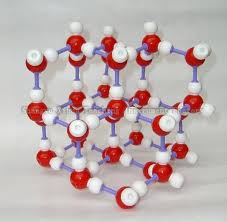 Химия – очень непростой предмет. 
   Задачей учителя, кроме всего прочего, 
    является развитие пространственного воображения ребенка, умение «увидеть» невидимое, смоделировать химические процессы. 
К тому же, будущее требует от современных учеников огромного запаса знаний в области использования информационных технологий. 
   Все это легко решают уроки с использованием
                                   интерактивной доски
С помощью интерактивной доски можно демонстрировать презентации, создавать модели, активно вовлекать учащихся в процесс освоения материала.
Создание презентаций при изучении нового материала делает его подачу более наглядным и увлекательным
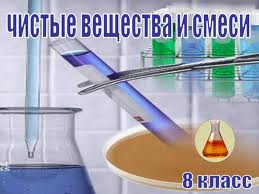 Галогены


                                 9 класс
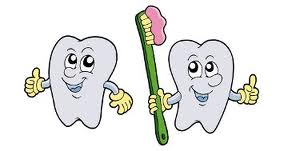 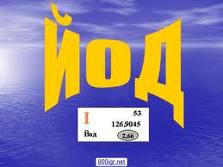 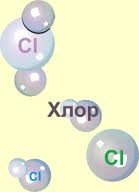 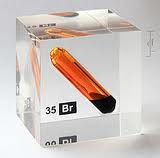 Фрагмент презентации по теме: «Серная кислота» 9 класс
Свойства концентрированнойсерной кислоты
Б/ц маслянистая тяжёлая жидкость
Обладает сильным водоотнимающим свойством
При попадании на кожу вызывает сильные ожоги
                       Обугливает 
                            бумагу, 
                            древесину,
                            сахар
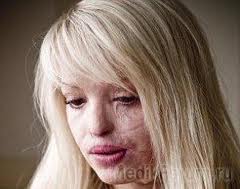 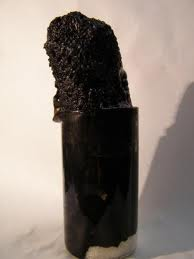 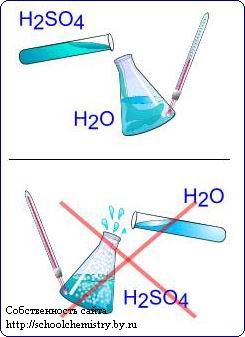 Помните! 

Серную кислоту нужно вливать 
малыми порциями в воду, а не наоборот.
Иначе может произойти бурная 
химическая реакция, в результате 
которой человек может получить 
сильные ожоги.
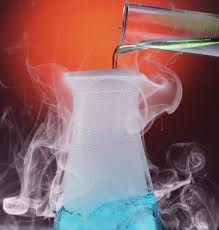 Фрагмент презентации по теме: «Металлы» 9 класс
Металлическая кристаллическая решётка
Кристаллические решетки металлического типа содержат в узлах положительно заряженные ионы и нейтральные атомы; между ними передвигаются относительно свободные электроны.
Физические свойства металлов
Твёрдые (кроме ртути)
Металлический блеск
Тепло- и электропроводные
Ковкие и пластичные
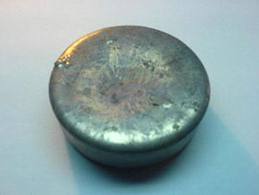 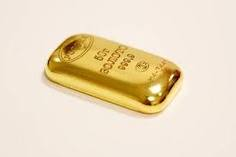 Золото
Свинец
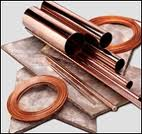 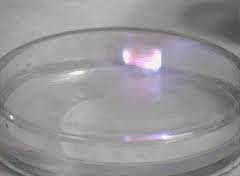 Медь
Калий
Жидкий металл
Очень пластичный металл

Красный металл

Самый лёгкий металл
Самый тяжёлый металл

Очень твёрдый металл

Самый дорогой металл
Фрагмент презентации по теме: «Способы разделения смесей» 8 класс
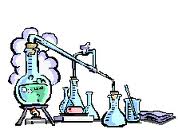 ФИЛЬТРОВАНИЕ
Основан на различной пропускной способности фильтра 
 по отношению к составляющим смесь частиц 








Используется для очистки питьевой воды, 
в пылесосе для очистки воздуха, 
для разделение  смеси песка с солью и т.д.
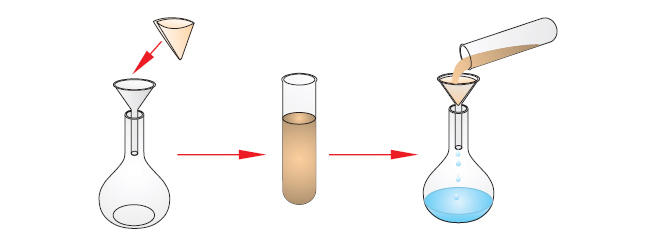 ОТСТАИВАНИЕ
Основан на различной плотности веществ.
   Если частички твердого вещества достаточно крупные, они быстро оседают на дно, и жидкость становится прозрачной. Ее можно осторожно слить с осадка. 



Используется для выделения 
из жидкостей нерастворимых
 веществ( глина с водой)
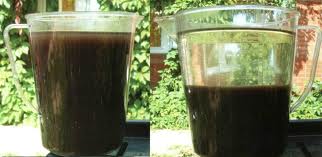 центрифугирование
Если частички неоднородной смеси очень малы, такие смеси разделяют центрифугированием.
Смеси, содержащие такую жидкость, помещают в пробирки и вращают с огромной скоростью в специальных аппаратах – центрифугах, которые начинают быстро вращаться, придавая разным частицам различное ускорение
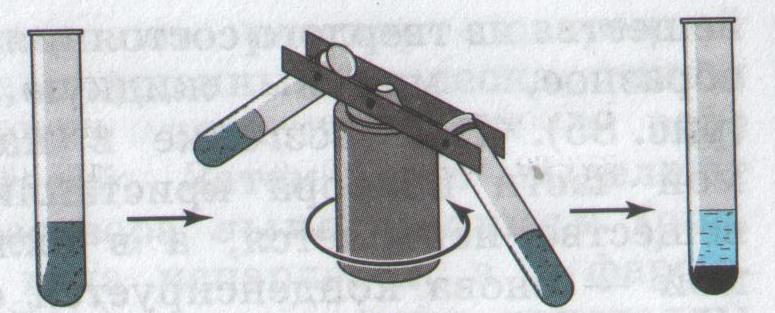 Задание:Определите по таблице оборудование, которое необходимо для разделения указанных в ней смесей. Из букв, соответствующих правильным ответам, вы составите название способа получения чистых веществ.
Фрагмент презентации по теме: «Спирты» 10 класс
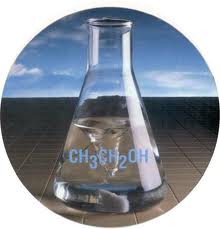 Этанол
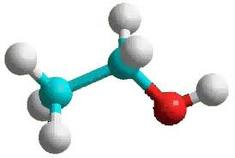 С2Н5ОН
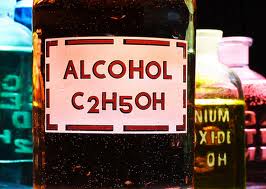 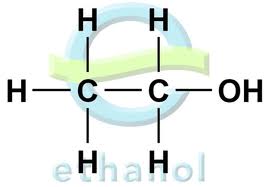 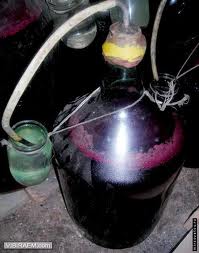 Получение этанола
Брожение глюкозы:
     С6Н12О6 → 2С2Н5ОН + 2СО2

  Чистый (медицинский) спирт – это продукт, полученный из пищевого сырья и содержащий 96%  этанола и 4% воды.
 Для того, чтобы сделать спирт, используемый в технических целях, непригодным для питья, в него добавляют небольшие количества трудноотделимых ядовитых, плохо пахнущих веществ.
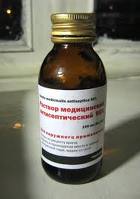 СЕРДЦЕ
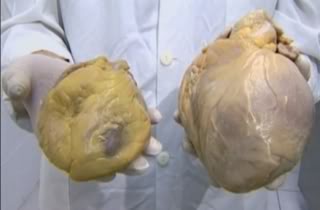 ПЕЧЕНЬ
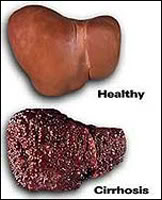 На интерактивной доске можно передвигать объекты и надписи, добавлять комментарии, выделять ключевые области и изменять цвета.
Интерактивная доска позволяет осуществлять повторно передачи учебного материала
Соли, образованные сильным  основанием и слабой  кислотой
Na2 CO3	                  Na+ + CO32-
CO32- + HOH 		 HCO3-  +       OH-
Щелочная среда
Na2 CO3  + H2O 	            NaHCO3  + NaOH
+ Na2 CO3
лакмус
Метил
оранж
+ Na2 CO3
Фенол
фталеин
+ Na2 CO3
Расставьте Н согласно валентности С
С    – С    = С    – С 
          С
                            С
С    = С    = С   - С   –С 
                            С
            С

С                     С
          С
С    -  С    -  С
Fe + H2SO4→
Какие металлы не реагируют с кислотами?
Fe→FeCl2


Fe→FeCl3
Наглядность электронной интерактивной доски – это ценный способ сосредоточить и удерживать внимание учащихся, доска достаточно велика, чтобы видели ее все. 
Доска позволяет использовать вместо оригинала компьютерные, интерактивные имитационные модели объекта учебного процесса и проводить наблюдение процесса извне
Действие магнитом
Как ты думаешь, оба ли вещества притягиваются магнитом?
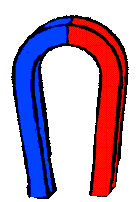 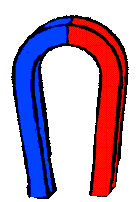 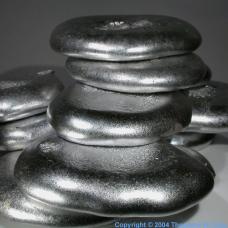 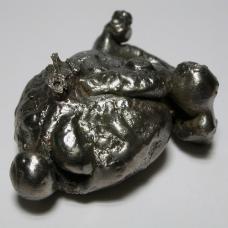 Железо
Алюминий
Интерактивная доска позволяет оптимизировать проведение практических и лабораторных занятий; разработать виртуальные стенды для лабораторных работ, выполнять работы с вредными веществами.
Фрагмент презентации практической работы: «Химическое оборудование иправила обращения с ним» 8 класс
ЛАБОРАТОРНЫЙ ШТАТИВ
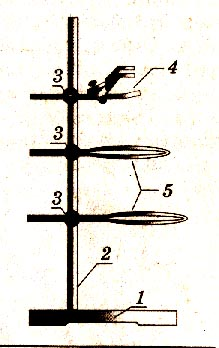 1- подставка
2- стержень
3 – муфта
4 – лапка
5 - кольцо
Штатив.
Штатив служит для укрепления стеклянных и других частей химических установок при выполнении опытов.
Пробирку закрепляют в лапке около отверстия.
Закреплять следует так, чтобы пробирка могла поворачиваться, потому что в процессе нагрева сосуд расширяется и может лопнуть.
При нагреве сначала нужно 7-8 раз провести пламенем спиртовки по всей пробирке, а затем нагревать у дна.
Интерактивная доска позволяет:
ускорить темп урока и вовлечь в него весь класс.
детям преодолеть страх и стеснение у доски, легко вовлекает их в учебный процесс. 
осуществление тренировки в процессе усвоения
   учебного материала, 
   при подготовке к ЕГЭ
О каком неметалле идёт речь?
Бесцветный газ, поддерживающий горение и дыхание
Очень лёгкий горючий бесцветный газ. Им раньше заполняли дирижабли
Одно из его аллотропных видоизменений 
     используется в производстве спичек, другое светится в темноте
Переводится как «безжизненный», основная составляющая воздуха
Жёлтое вещество, горит красивым синим пламенем
O2

H2

P


N2

S
Тест по теме: «Альдегиды и кетоны»
1.  Общая формула альдегидов
СnH2n+2
RCOH
ROH
RCOOH
2. Каково правильное название альдегида СН3-СН – СОНСН3
3-метилбутеналь
2-метилпропаналь
3-метилбутеналь
2-метилбутеналь
3. Общая формула кетонов
СnH2nO
СnH2n+1O
СnH2n-1O
СnH2nOn-4
5. Название группы
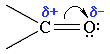 карбонильная
карбоксильная
гидроксильная
карбоновая
Эстетический аспект:
Даже тема урока, написанная на интерактивной доске, выглядит намного привлекательнее, чем на меловой. 
К тому же я, наконец, избавилась от вечно перепачканных мелом рук.
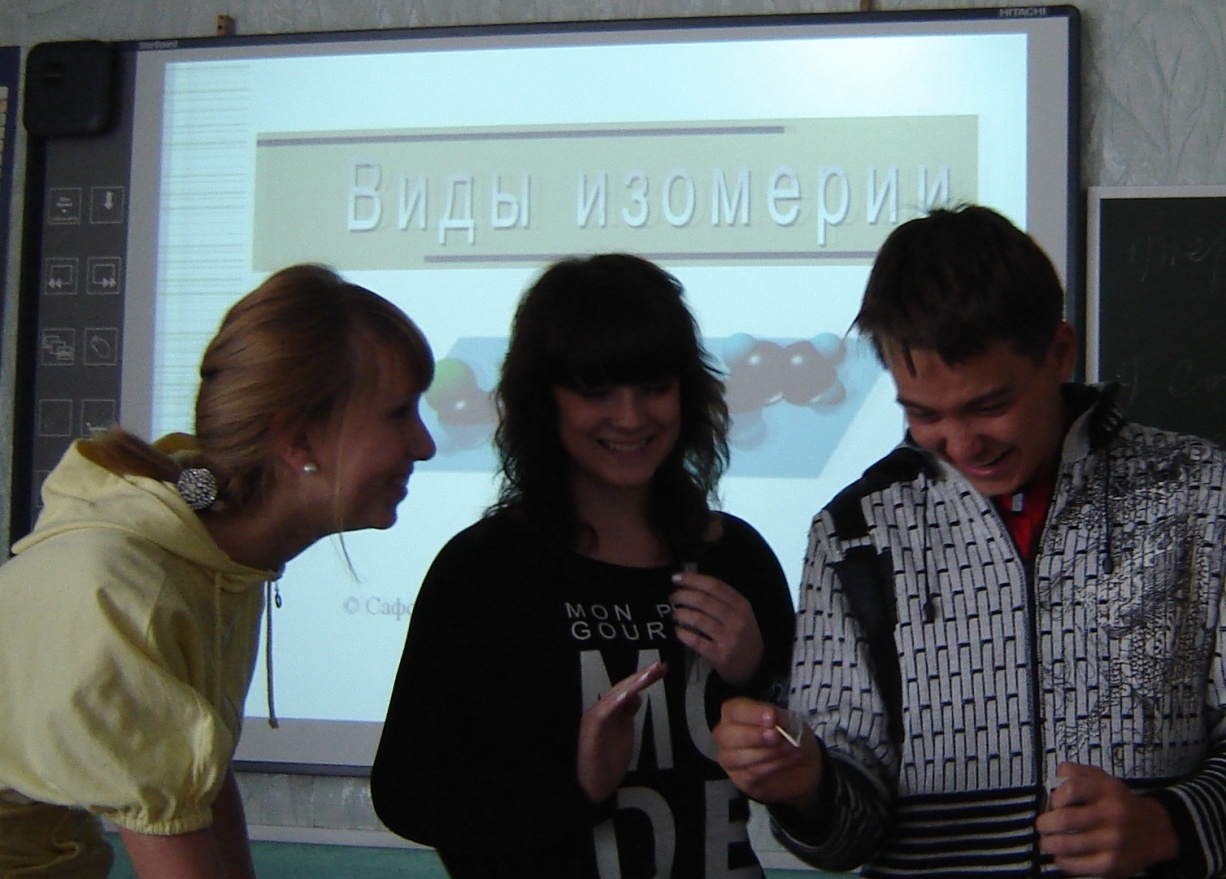 Также использую готовые мультимедийные пособия : «Неорганическая химия», «Органическая химия», «Общая химия»и т.д., презентации
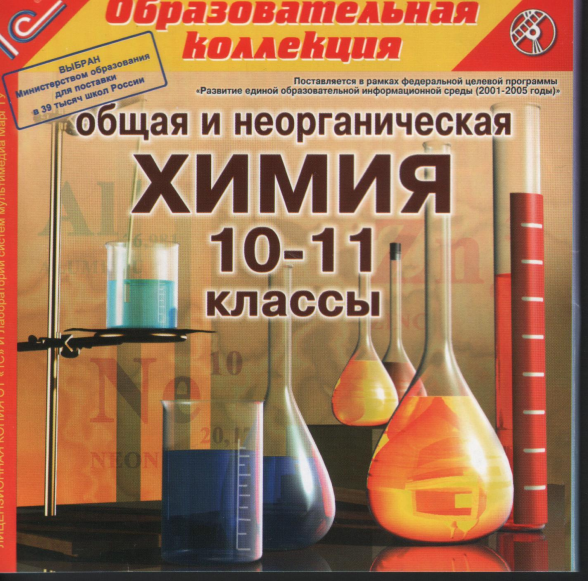 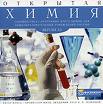 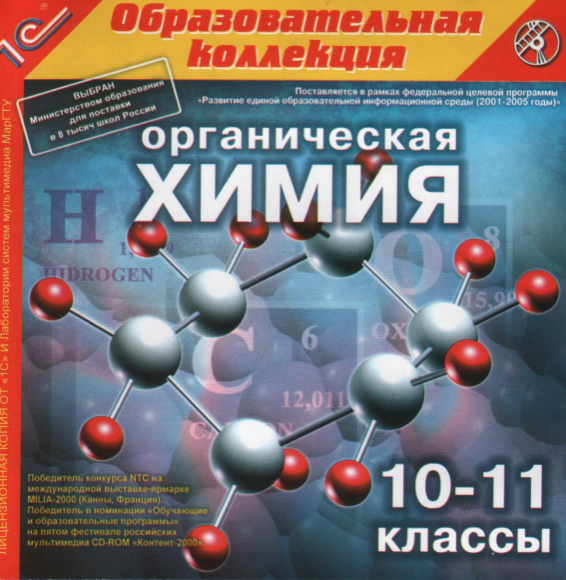 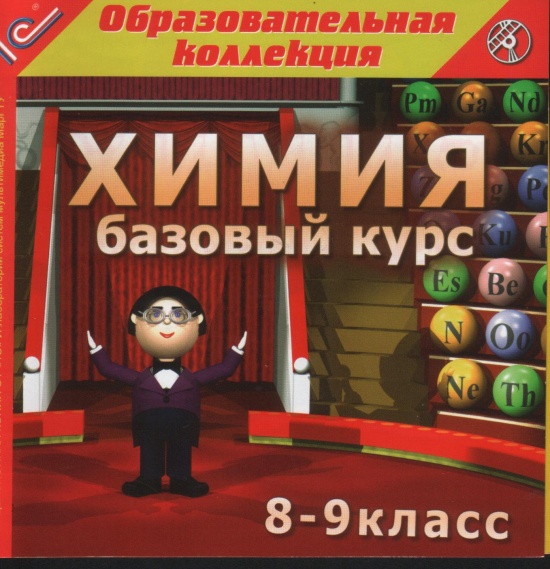 Интернет- ресурсы:
Формулы по органике  
http://school-collection.edu.ru/catalog/search/?text=&tg=&context=current&interface=pupil&class%5B%5D=53&subject%5B%5D=31&rub_guid%5B%5D=4842a792-b504-427a-53c5-c94cd3e47e34
 
Формулы по неорганике  
http://school-collection.edu.ru/catalog/search/?text=&tg=&context=current&interface=pupil&class%5B%5D=51&subject%5B%5D=31&rub_guid%5B%5D=4842a792-b504-427a-53c5-c94cd3e47e34
Видеоопыты по неорганике
http://school-collection.edu.ru/catalog/rubr/eb17b17a-6bcc-01ab-0e3a-a1cd26d56d67/?interface=pupil&class[]=51&subject[]=31
презентации по химии
http://ppt.3dn.ru/index/0-15
http://powerpoint-ppt.ru/index.php?showforum=16